UNIVERSIDADE FEDERAL DO PAMPA
ENGENHARIA CARTOGRÁFICA E DE AGRIMENSURA
CAMPUS ITAQUI
DESENHO GEOMÁTRICO 
E 
GEOMETRIA DESCRITIVA
Professora Karla Beatriz Vivian Silveira
(karlasilveira@Unipampa.edu.br  
ou kbvsilveira@gmail.com) 


2020/1
Pré-História
Site: https://prehistoria.tumblr.com/
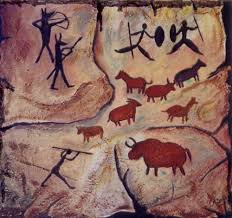 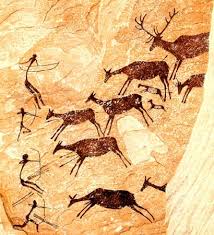 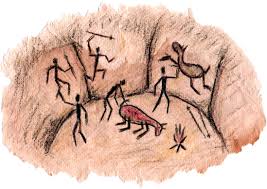 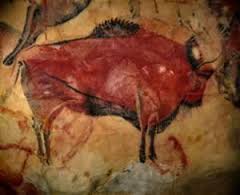 Bisão (Site: http://issocompensa.com/arte/o-bisao-de-altamira-15-000-anos)
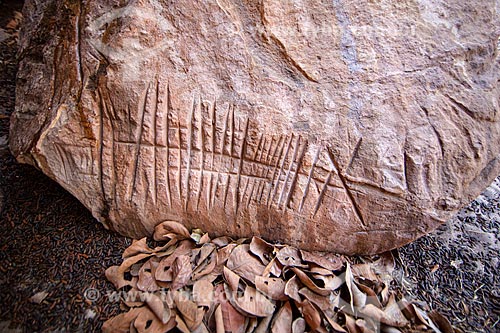 Pintura Rupestre – Piauí
(Site:http://tyba.com.br/br/resultado/?busca=Pintura%20Rupestre&pag=4#registro-cd407_538.jpg)
Índios brasileiros (Site: https://br.pinterest.com/pin/85498092901932935/)
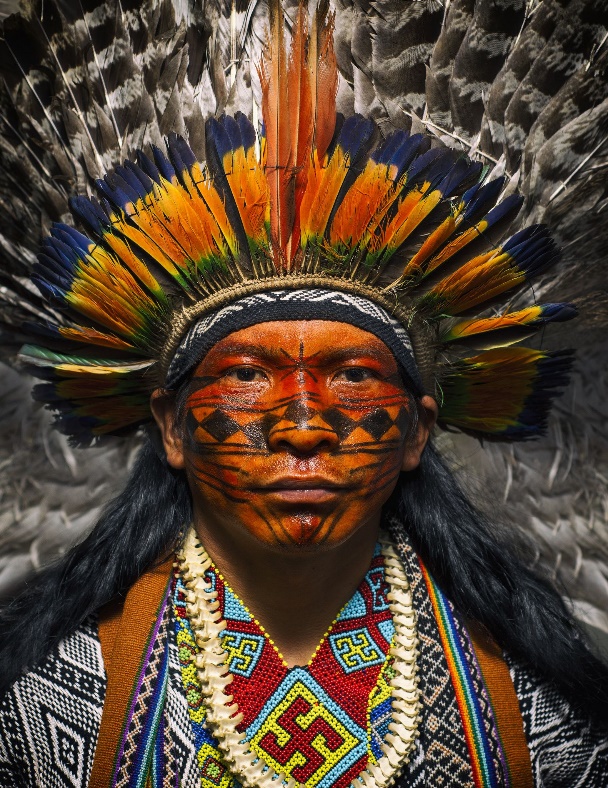 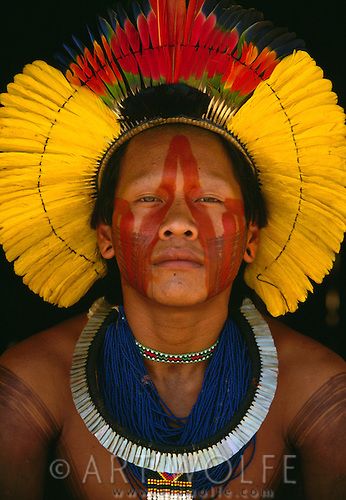 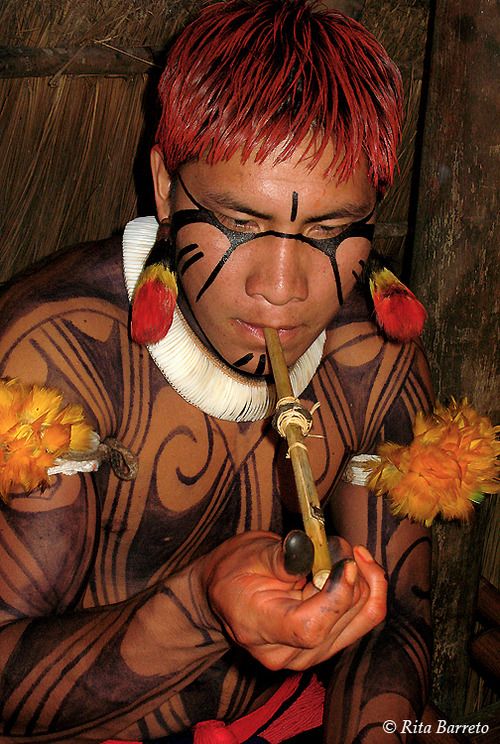